Доклад на совещание с главами муниципальных образований
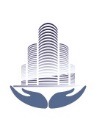 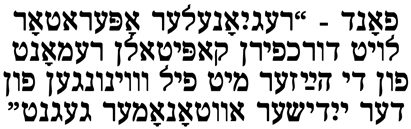 НЕКОММЕРЧЕСКАЯ ОРГАНИЗАЦИЯ – ФОНД «РЕГИОНАЛЬНЫЙ ОПЕРАТОР 
ПО ПРОВЕДЕНИЮ КАПИТАЛЬНОГО РЕМОНТА МНОГОКВАРТИРНЫХ ДОМОВ ЕВРЕЙСКОЙ АВТОНОМНОЙ ОБЛАСТИ»
Количество конструктивных элементов
Исполнения целевого показателя за 3 года
Динамика процента собираемости взносов на капитальный ремонт по годам
Процент собираемости взносов по поселениям области на конец 2017 года
Процент собираемости взносов за муниципальную собственность за период 2015-2017 годы
Остаток средств для планирования КР в 2019 году (тыс. руб.)
Начисленные проценты на ФКР
Количество направленных уведомлений о задолженности, за период с 2015 по 2017 г.
Динамика взыскания задолженности по заявлений о выдаче судебных приказов, исковых заявлений в разрезе по муниципальным районам (тыс. руб.)
Динамика взыскания задолженности по заявлений о выдаче судебных приказов, исковых заявлений в разрезе по муниципальным районам (тыс. руб.)
Сумма задолженности физических лиц по МО в тыс. руб. (должники ни разу не платившие взносы)
Количество исковых заявлений по обеспечению допуска
Количество обращений граждан
Информационные встречи по проценту собираемости взносов
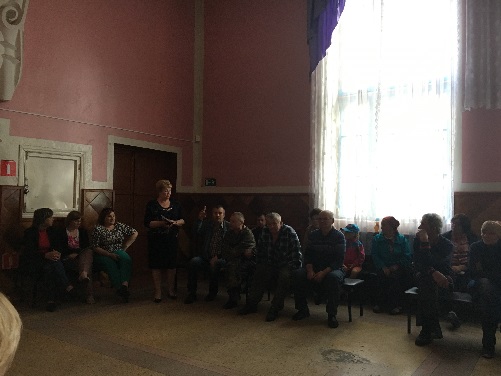 Низкая собираемость информационных встречах
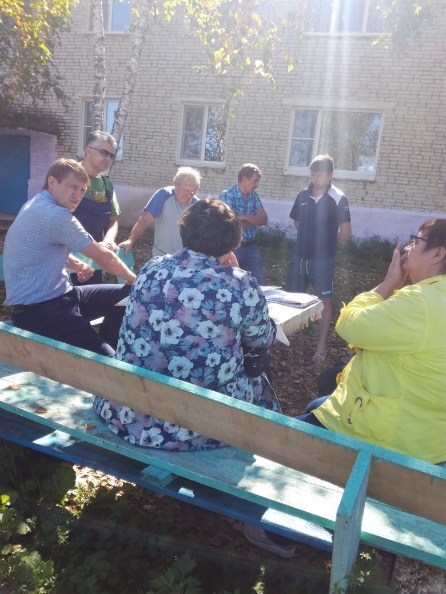 Семинар НП «ЖКХ-Контроль» в с. Ленинское
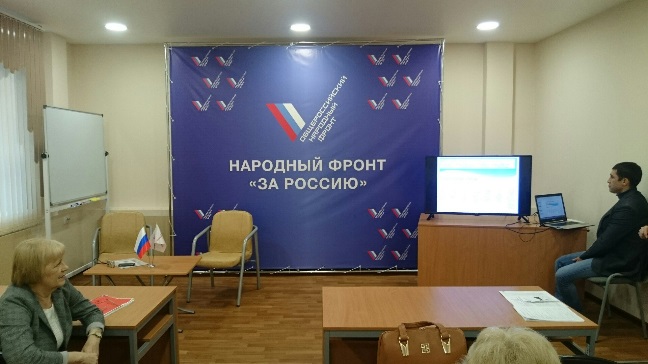 Акция – опрос «Капитальный ремонт в нашей жизни»
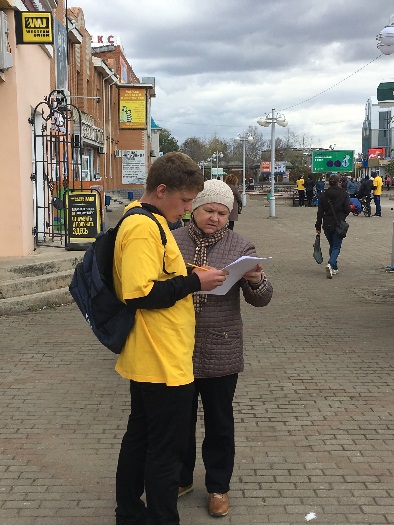 Акция – опрос «Капитальный ремонт в нашей жизни»
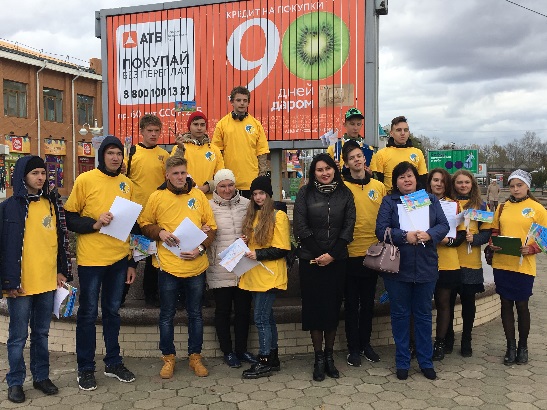 Обучающий семинар «Проект грамотного потребителя»
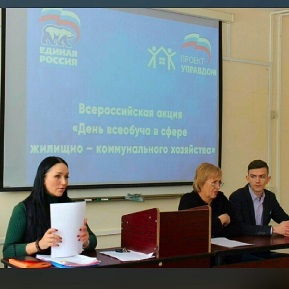 Изготовления информационных листовок и брошюр
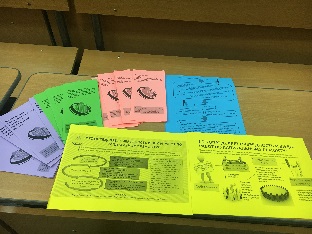 Сайт НКО «РОКР»  -  FKR-EAO.ru
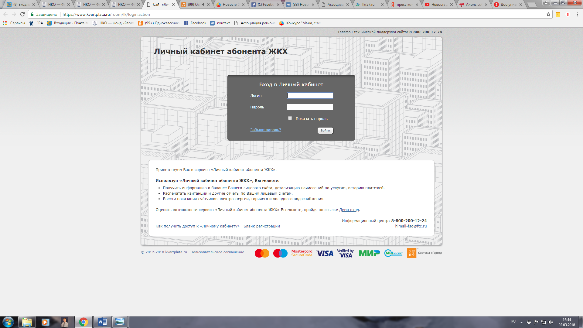 Обратная связь с гражданами
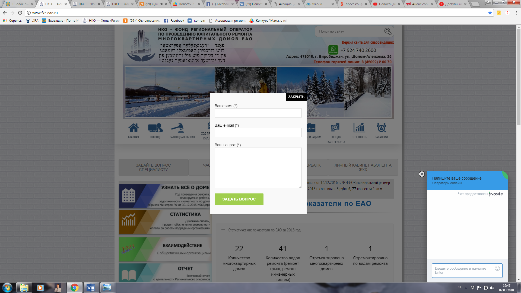 Бираканское городское поселение
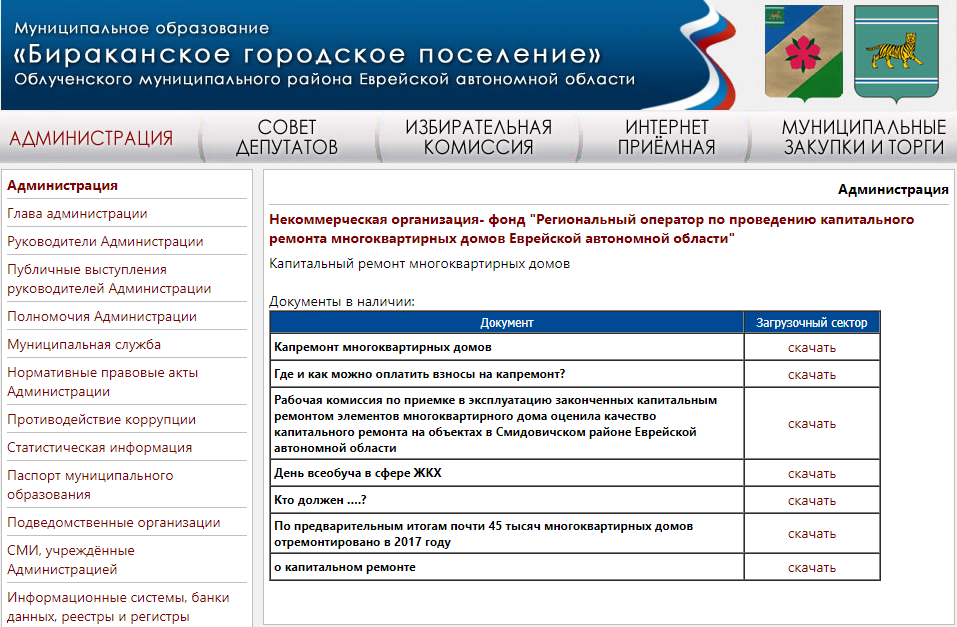 Бирофельдское сельское поселение
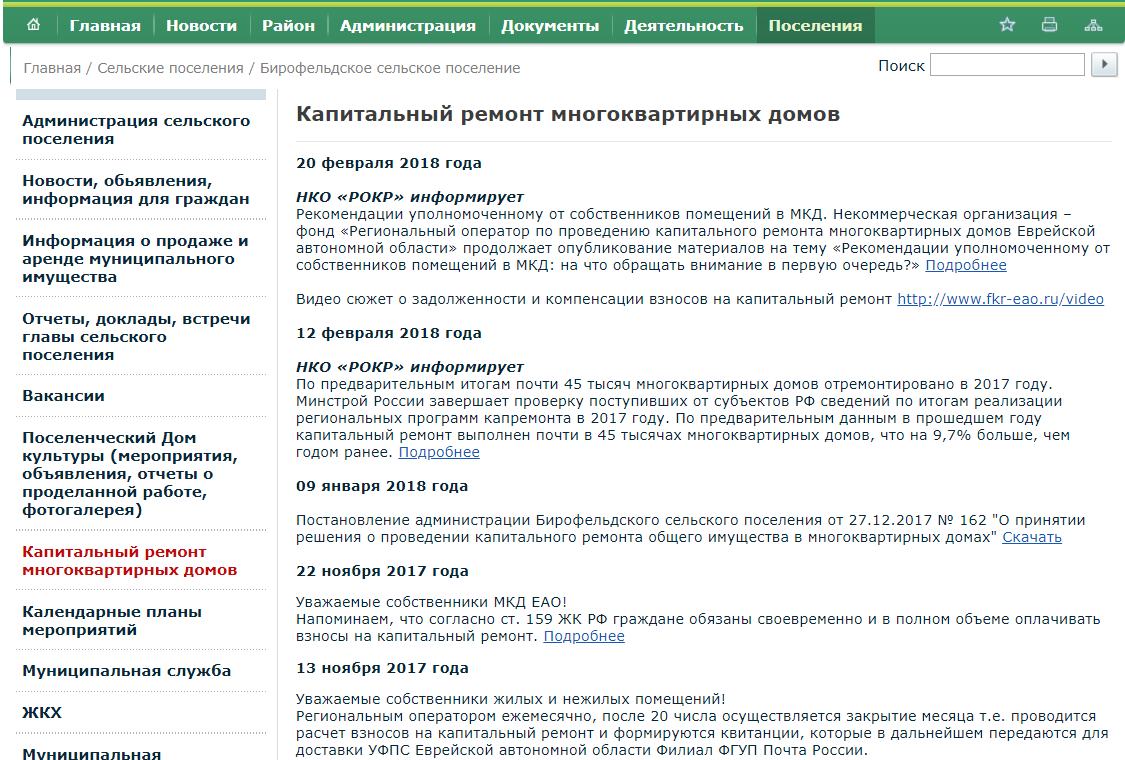 Смидовичское городское поселение
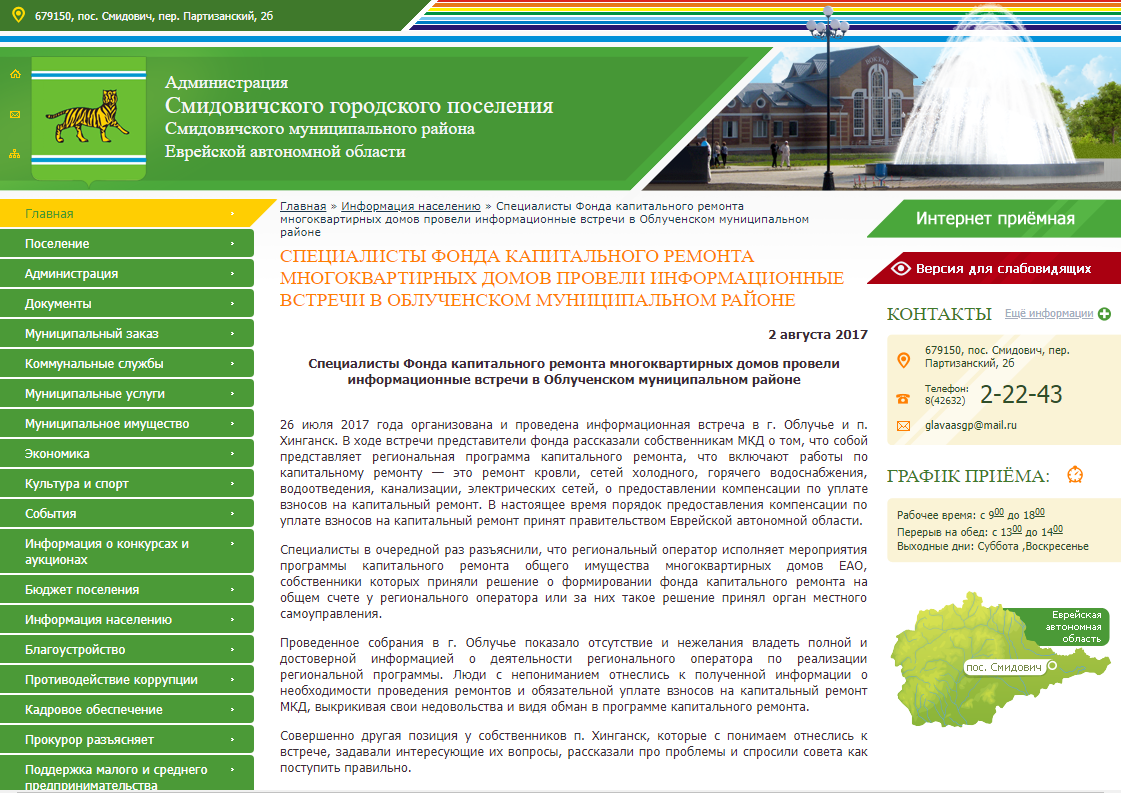